הוועדה להגברת התחרותיות בשירותים בנקאיים ופיננסיים נפוצים
עמדת התנועה למען איכות השלטון
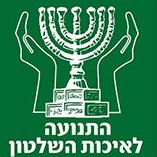 עו"ד נילי אבן-חן
יולי, 2015
שלושת עקרונות היסוד
עקרונות יסוד
שינוי מבנה שוק האשראי
"העדפה מתקנת" לשיקולי תחרות- חסמי כניסה, (חוק נתוני אשראי), סגירת חשבון בנק כמו בסלולר, העדר כניסת בנקים חדשים, חסמים ל"אופק", שינוי מודל הפיקוח, הפרדת כרטיסי אשראי.
"העדפה מתקנת" לכניסת שחקנים חדשים וקטנים -"תחרות אפקטיבית" (ביטוח פיק', חוק נתוני).
הפרדת תשתית מתוכן ושלילת תלות בין שחקנים וותיקים במגזר הבנקאי לשחקנים חדשים (מערכות ממוחשבות עצמאיות, BOT למערכות).
ביטוח פיקדונות
חוק נתוני אשראי
הבנקים כקבוצת ריכוז
שינוי מודל הפיקוח
צעדים נוספים
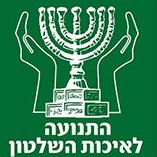 אבן היסוד: תיקון בחוק נתוני האשראי
עקרונות יסוד
שינוי מבנה שוק האשראי
ביטוח פיקדונות
חוק נתוני אשראי
הבנקים כקבוצת ריכוז
שינוי מודל הפיקוח
צעדים נוספים
לעמדת התנועה תיקון החוק הוא הפתרון הכלכלי והחברתי ההגון ביותר עבור המשק
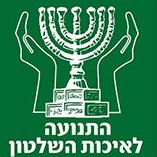 מבנה שוק האשראי: המצב כיום
עקרונות יסוד
שינוי מבנה שוק האשראי
חברות כרטיסי האשראי נהנות מרווחיות עודפת המיוחסת לרמת תחרות נמוכה
ביטוח פיקדונות
חוק נתוני אשראי
הבנקים כקבוצת ריכוז
X 2
מריבית הבנקים*
<
מריבית ה"אוברדראפט"
שינוי מודל הפיקוח
כתוצאה, הריבית למחזיק אשראי:
=
לריבית ב"שוק האפור"
צעדים נוספים
פיקוח על עמלה אחת מביא להעלאת עמלה אחרת.
לפי ה-OECD שב"א, שבבעלות הבנקים, חוסמת כניסה לתחרות בתחום.
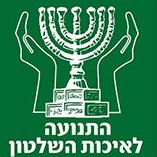 הפתרון? הפרדת חברות כרטיסי האשראי והנפקתן לציבור
[Speaker Notes: בעוד השימוש בכרטיסי אשראי מתרחב בשנים האחרונות חברות כרטיסי האשראי נהנות מרווחיות עודפת המיוחסת לרמת תחרות נמוכה (המובילה ללקוחות שבויים) וחסמי כניסה גבוהים]
מבנה שוק האשראי: המצב כיום
עקרונות יסוד
כ-97% מסך האשראי הצרכני מרוכז בידי חמשת הקבוצות הבנקאיות הגדולות (כ-75% בידי שלושת הקבוצות הגדולות)*
שינוי מבנה שוק האשראי
ביטוח פיקדונות
לאחר ההפרדה-חצים לשמות שוק מאוזן ותחרותי ובו שמונה שחקניות חזקות וריביות נמוכות יותר
חוק נתוני אשראי
הבנקים כקבוצת ריכוז
שינוי מודל הפיקוח
צעדים נוספים
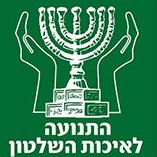 *נתוני 2013, בדיקת לשכת חה"כ גלאון
ביטוח פיקדונות
עקרונות יסוד
החלת הביטוח בבנקים קטנים וחדשים בלבד:
משקל בשוק האשראי: קטן מ-7%
סכומי פיקדונות שאינם עולים על 650,000 ₪
מגמה עולמית: נפוץ ב-59% בעולם, 96% ממדינות אירופה
צפוי לחזק בנקים קטנים ולעודד שחקנים חדשים
שינוי מבנה שוק האשראי
ביטוח פיקדונות
חוק נתוני אשראי
הבנקים כקבוצת ריכוז
שינוי מודל הפיקוח
צעדים נוספים
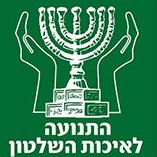 הכרזה על הבנקים כקבוצת ריכוז בסגמנט משקי בית ועסקים קטנים ובינוניים
נתח שוק הפועלים ולאומי: 72% במגזר המסחרי, 65% במגזר העסקי, 64% במגזר העסקים הקטנים, 58% במגזר משקי הבית.
ריכוזיות גבוהה לפי מדד הרפינדל-הירשמן.
משקל פועלים ולאומי מסך הנכסים במגזר הבנקאות- 56.9%.
עומדים בהגדרות חוק ההגבלים העסקיים לקבוצות ריכוז.
שינוי מודל הפיקוח על הבנקים
חוסר איזון בין דרישת היציבות לדאגה לתחרות (0 בנקים חדשים בעשורים האחרונים).
מודל הפיקוח הדו פסגתי מחלק את הרגולציה:
גוף האמון על הגנת הצרכן ועידוד התחרות.
גוף שמטרתו לפקח על יציבות פיננסית מערכתית.
צעדים משלימים נוספים
הקלת המעבר בין בנקים ופרסום נתונים מטעם בנק ישראל על קלות המעבר.
פיקוח על תגמול נושאי המשרה בחברות ציבוריות.
הפרדת מסלקת הבורסה מהבורסה לני"ע.